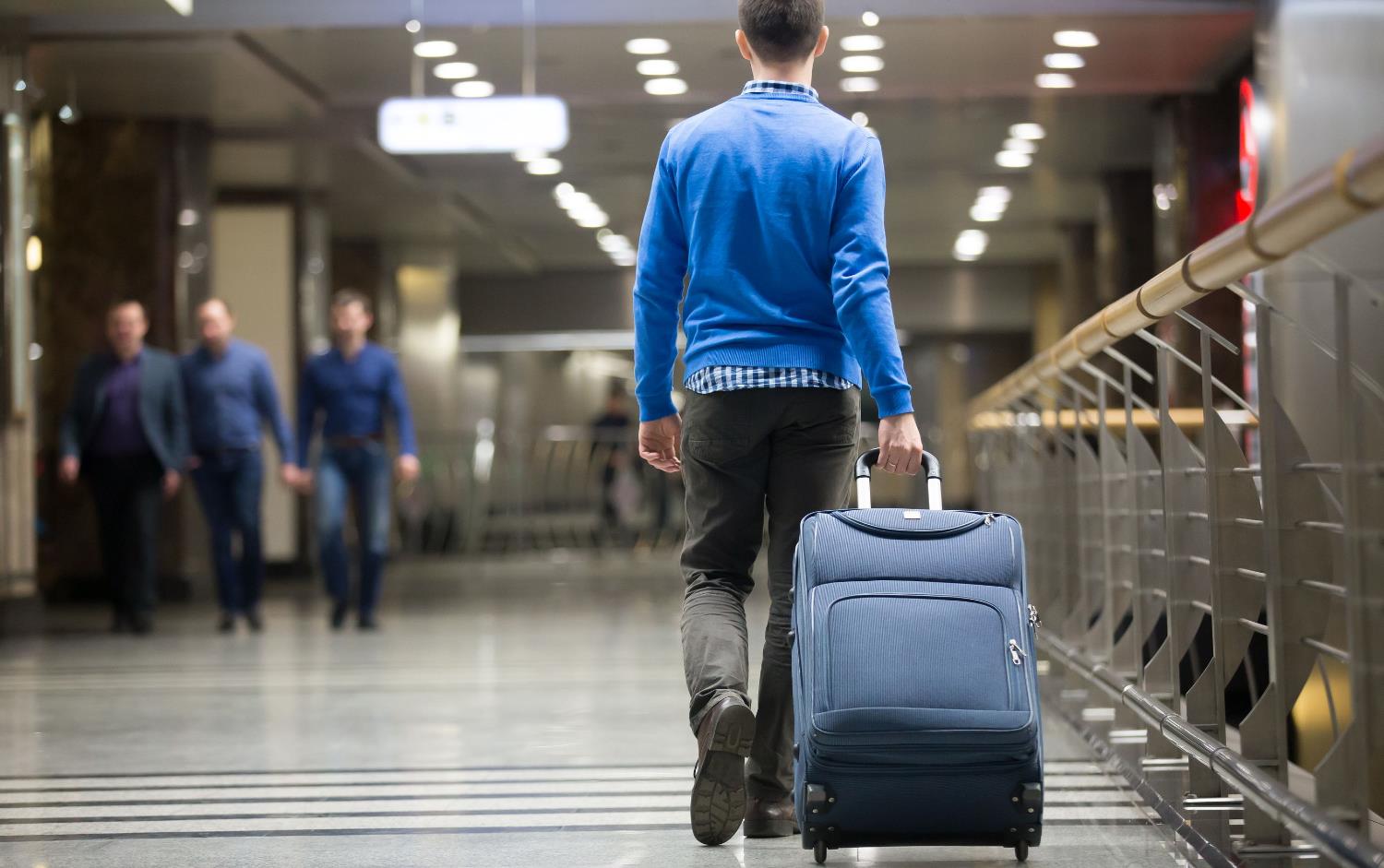 CO OBNÁŠÍ VYSÍLÁNÍ ZAMĚSTNANCŮ DO ZEMÍ EU
Vysílání zaměstnanců z pohledu daní a pojistného
Podmínky vysílání zaměstnanců nyní a od roku 2020
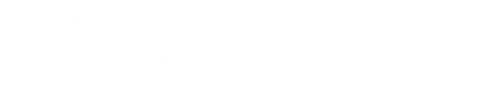 24. října 2019 | Praha
www.accace.cz
PŘEDNÁŠEJÍCÍ
Kateřina Hrůzová
Tax Manager
katerina.hruzova@accace.com 
Kateřina je daňovým poradcem s více než třináctiletou praxí v oboru. Po ukončení studií působila v renomovaných společnostech jako EY nebo Fučík & partneři. K Accace se připojila v roce 2017, v současné době zastává pozici Tax Manager.
Kateřina se zaměřuje na zdanění fyzických osob, zaměstnanců i podnikatelů, sociální zabezpečení a zdravotní pojištění. Má značné zkušenosti v oblastech globálního poradenství ve sféře zaměstnanosti, zejména strukturalizace mezinárodních vyslání a vedení mezd vyslaným zaměstnancům, analýzy a nastavování systémů odměňování zaměstnanců, včetně programů zaměstnaneckých akciových a opčních plánů.
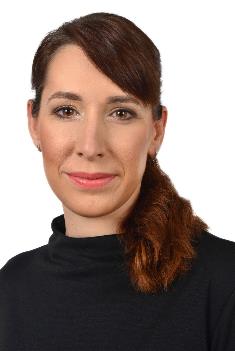 Petra Kubáčová
Counsel
petra.kubacova@accace.com 
Petra vystudovala Právnickou fakultu Univerzity Palackého v Olomouci a absolvovala také roční studium práv na Univerzitě v Rotterdamu. Od roku 2011 je advokátkou zapsanou u České advokátní komory. Praxi Petra získala jako advokátní koncipientka a poté jako advokátka v renomovaných mezinárodních advokátních kancelářích. K týmu Accace se Petra připojila v roce 2019, působí zde na pozici Counsel.
Petra má zkušenosti především v oblasti pracovního práva (komplexní HR poradenství, ukončování pracovního poměru, tvorba interních předpisů, zastupování před soudy), věnuje se i návrhům a vyjednávání obchodních smluv. Zabývá se též publikační a školící činností.
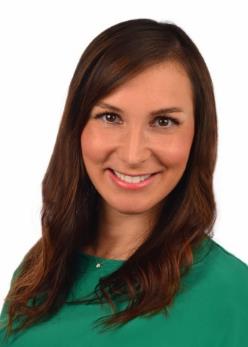 2
Přednášející
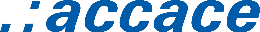 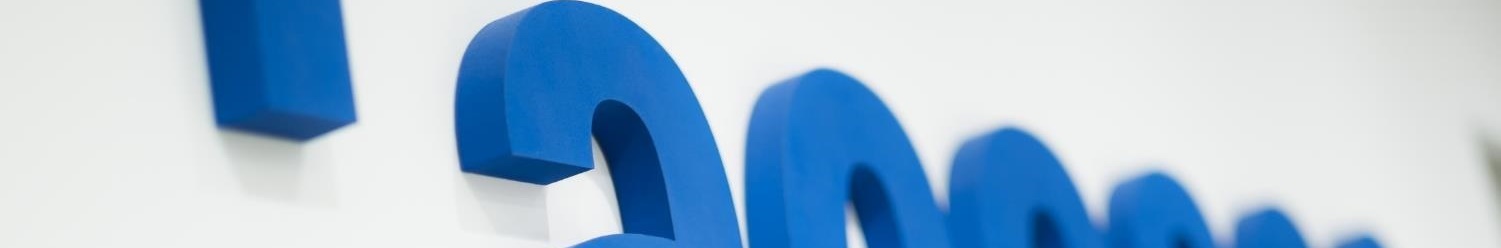 AGENDA
Představení Accace
	Možnosti vysílání zaměstnanců:
Dočasné přidělení
Agenturní zaměstnávání
Lokální pracovní smlouva 
Smlouva o poskytování služeb
	Na co si dát pozor?
	Závěr – novinky 2020
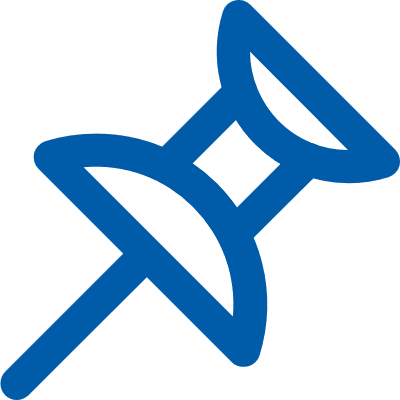 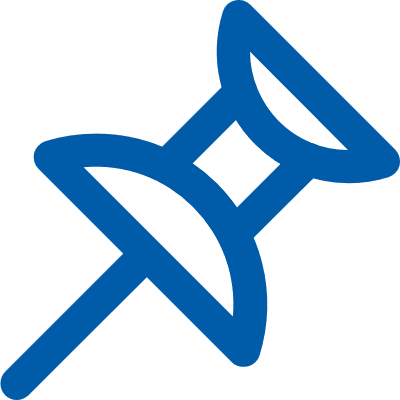 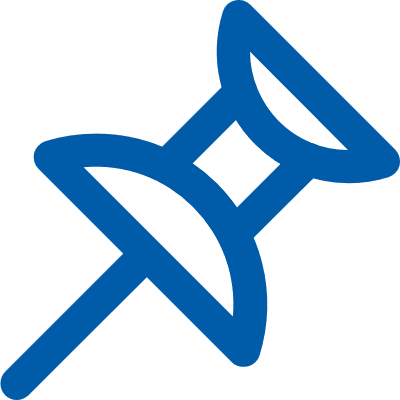 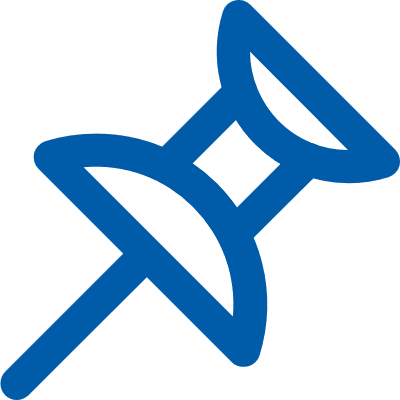 3
Agenda
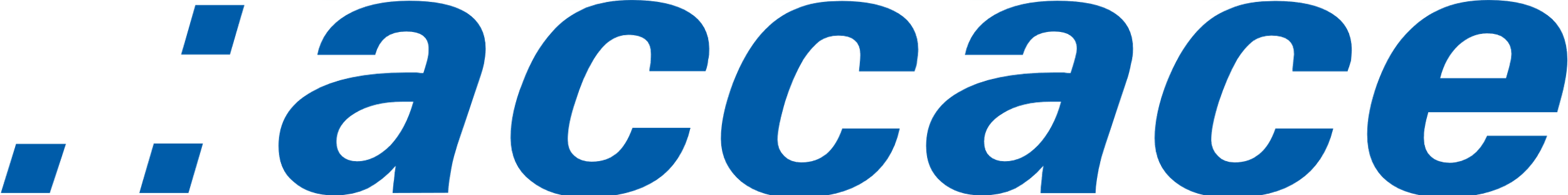 O ACCACE VE ZKRATCE
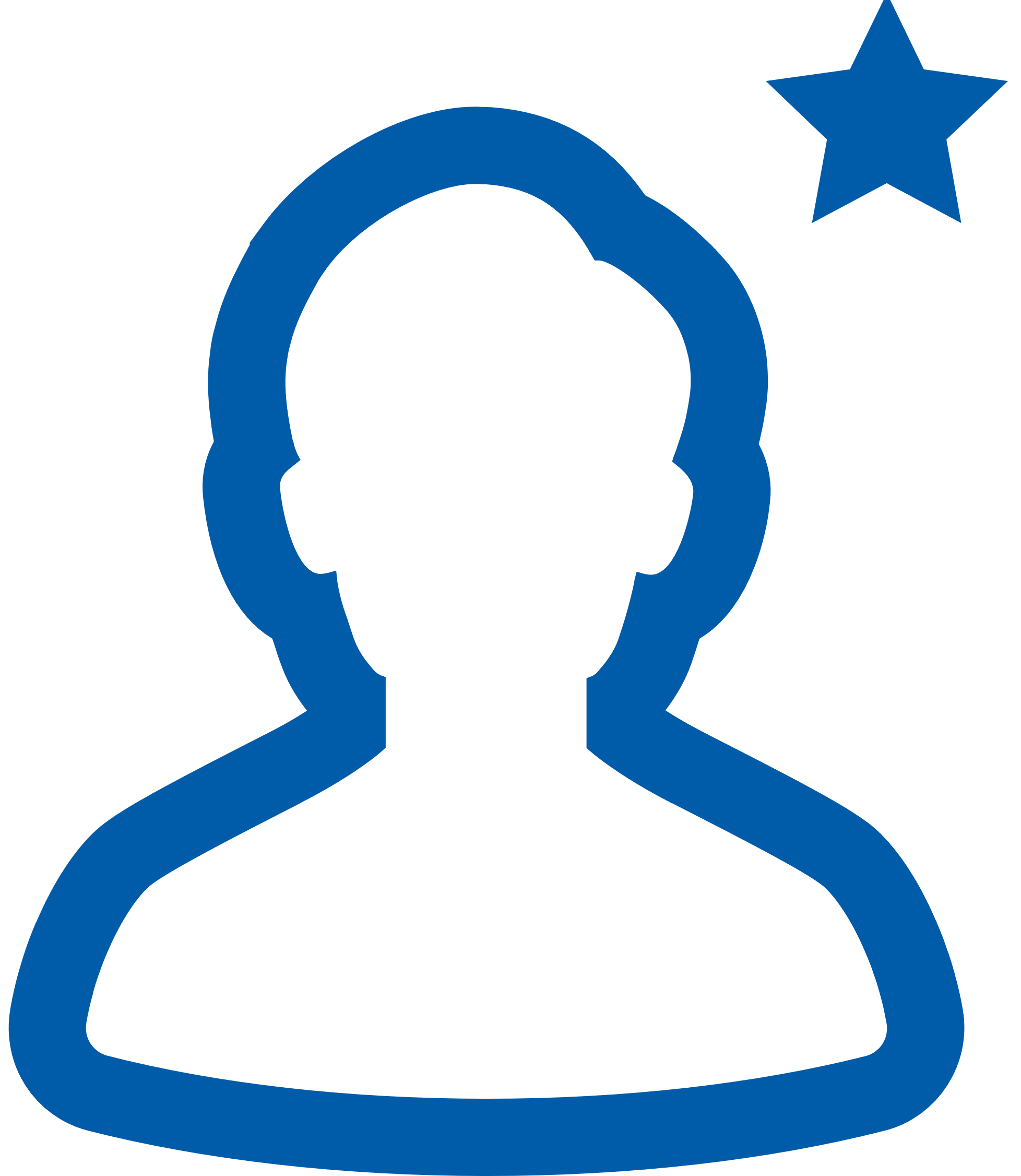 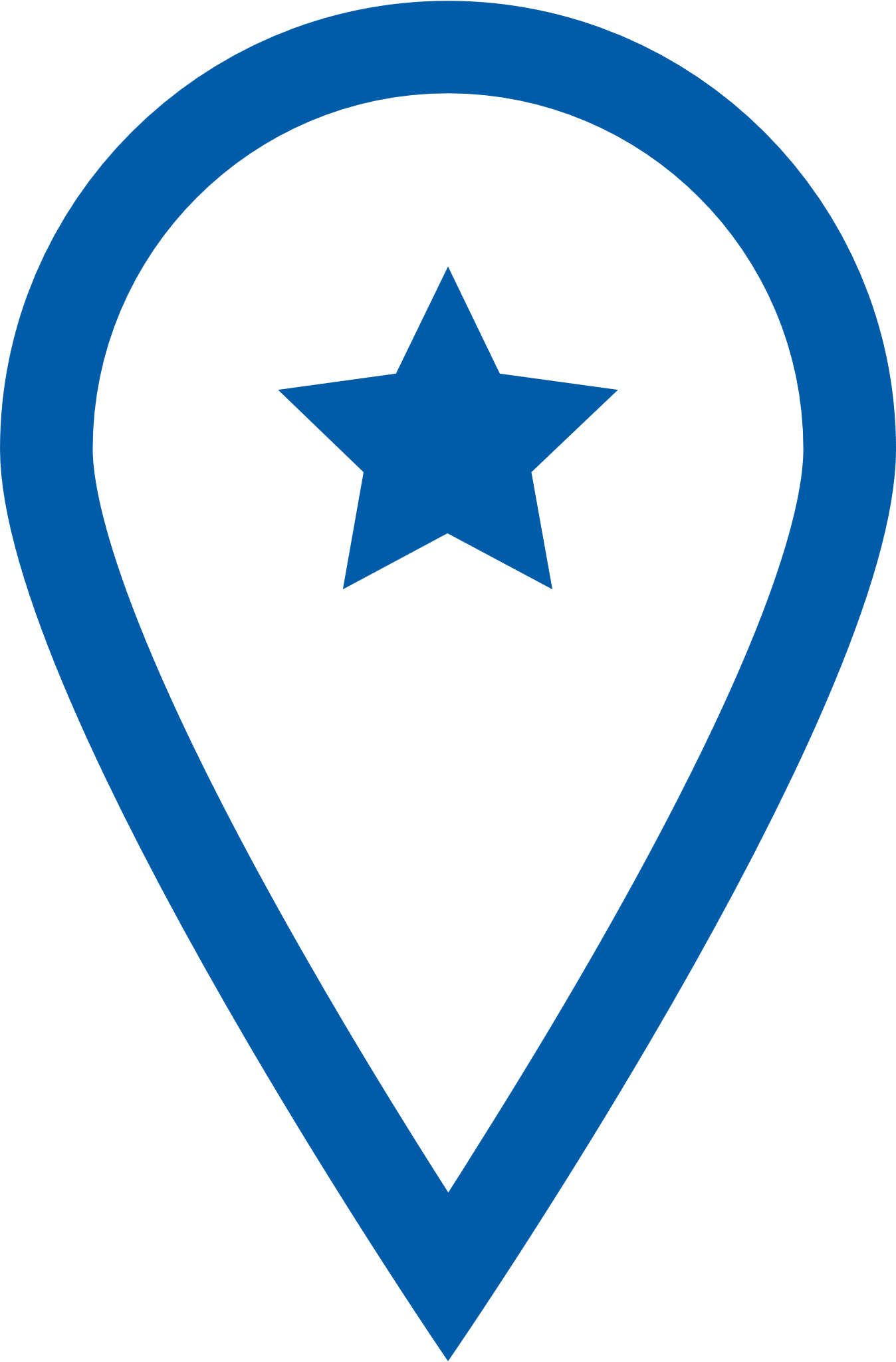 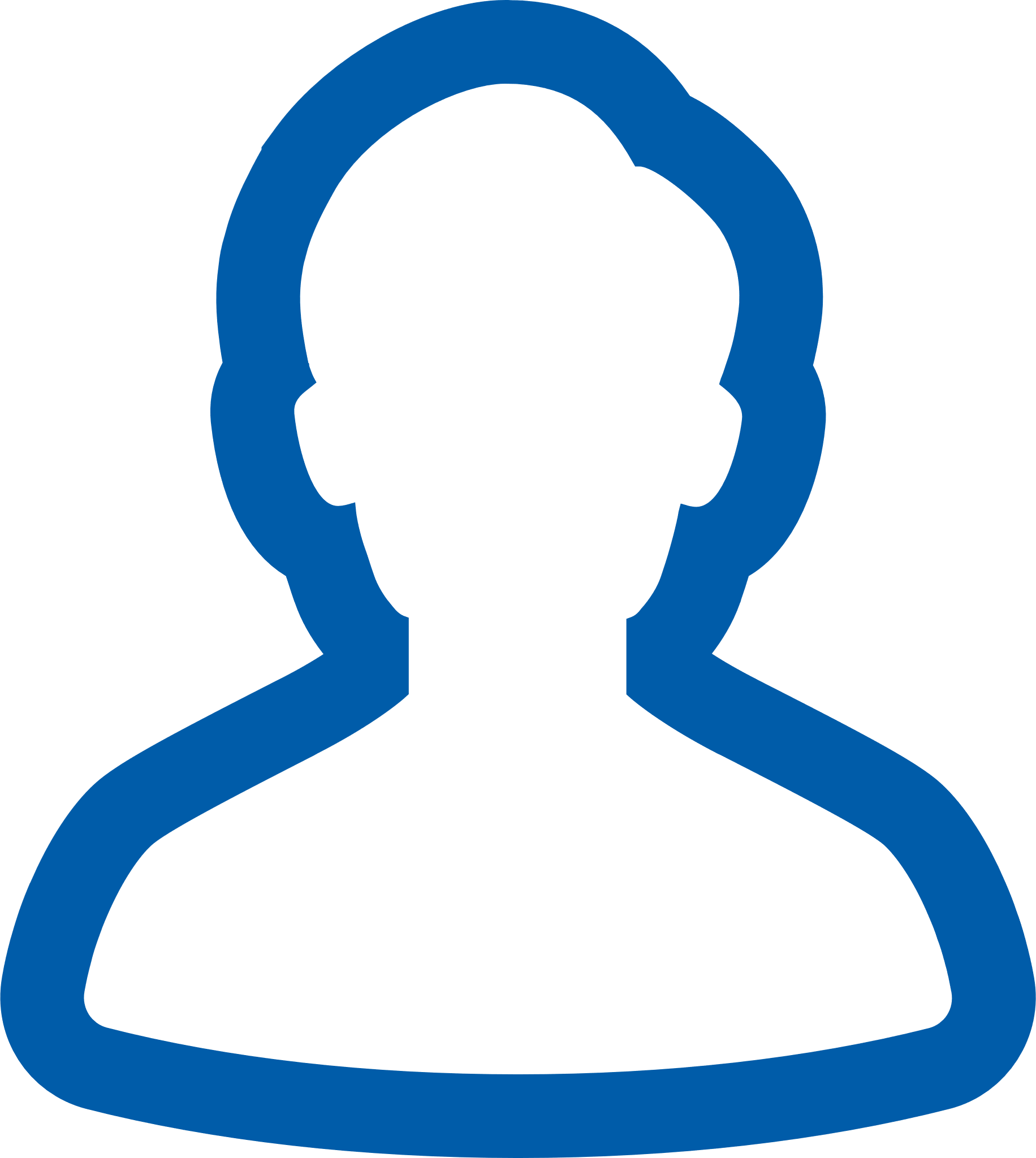 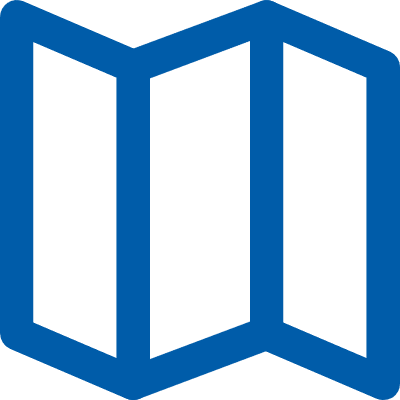 98 % našich klientů 
by nás doporučilo svým obchodním partnerům
Máme více než
2 000 
klientů
Máme zastoupení v zemích 
EU a EMEA
V České republice máme 3 pobočky:
Praha, Brno, Ostrava
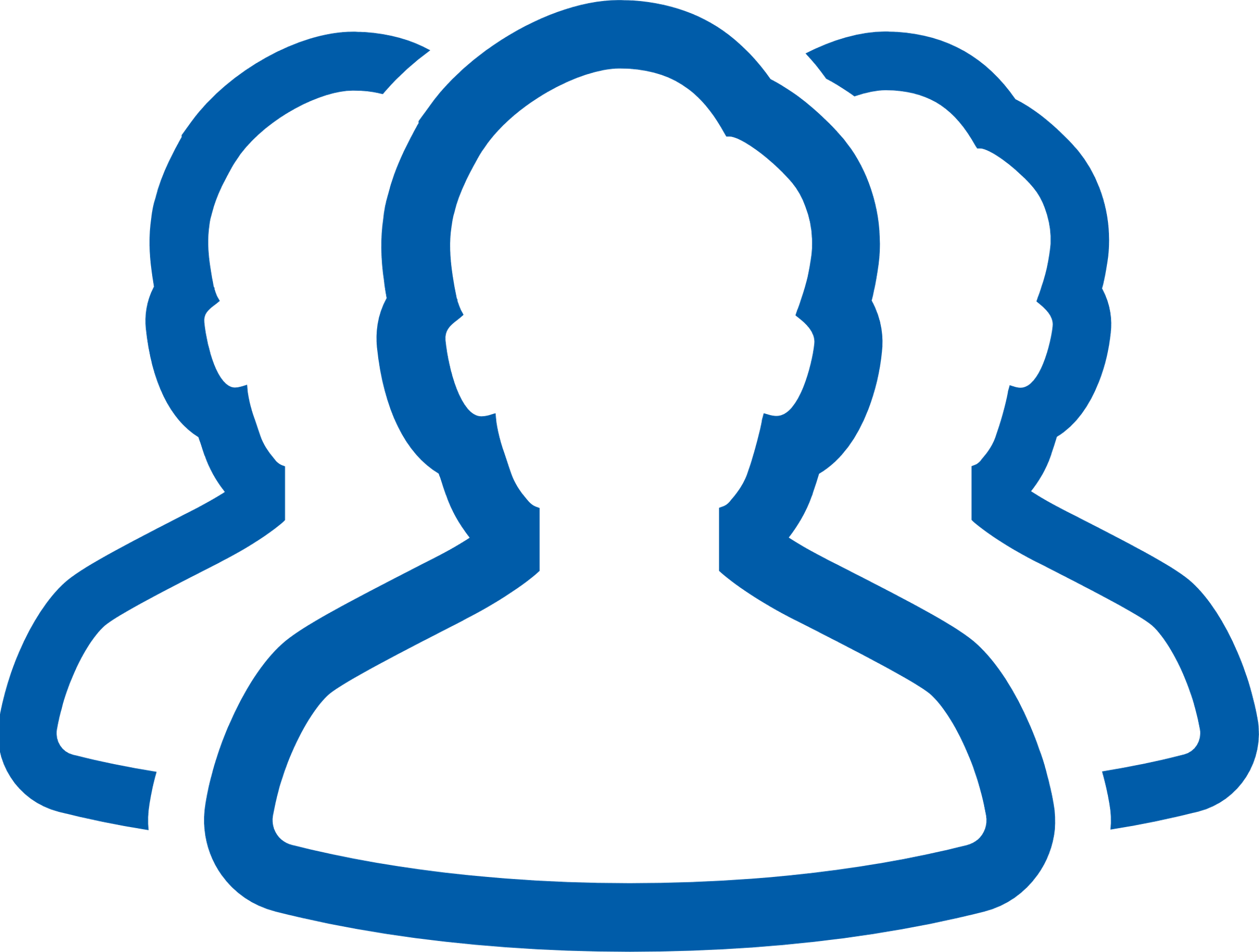 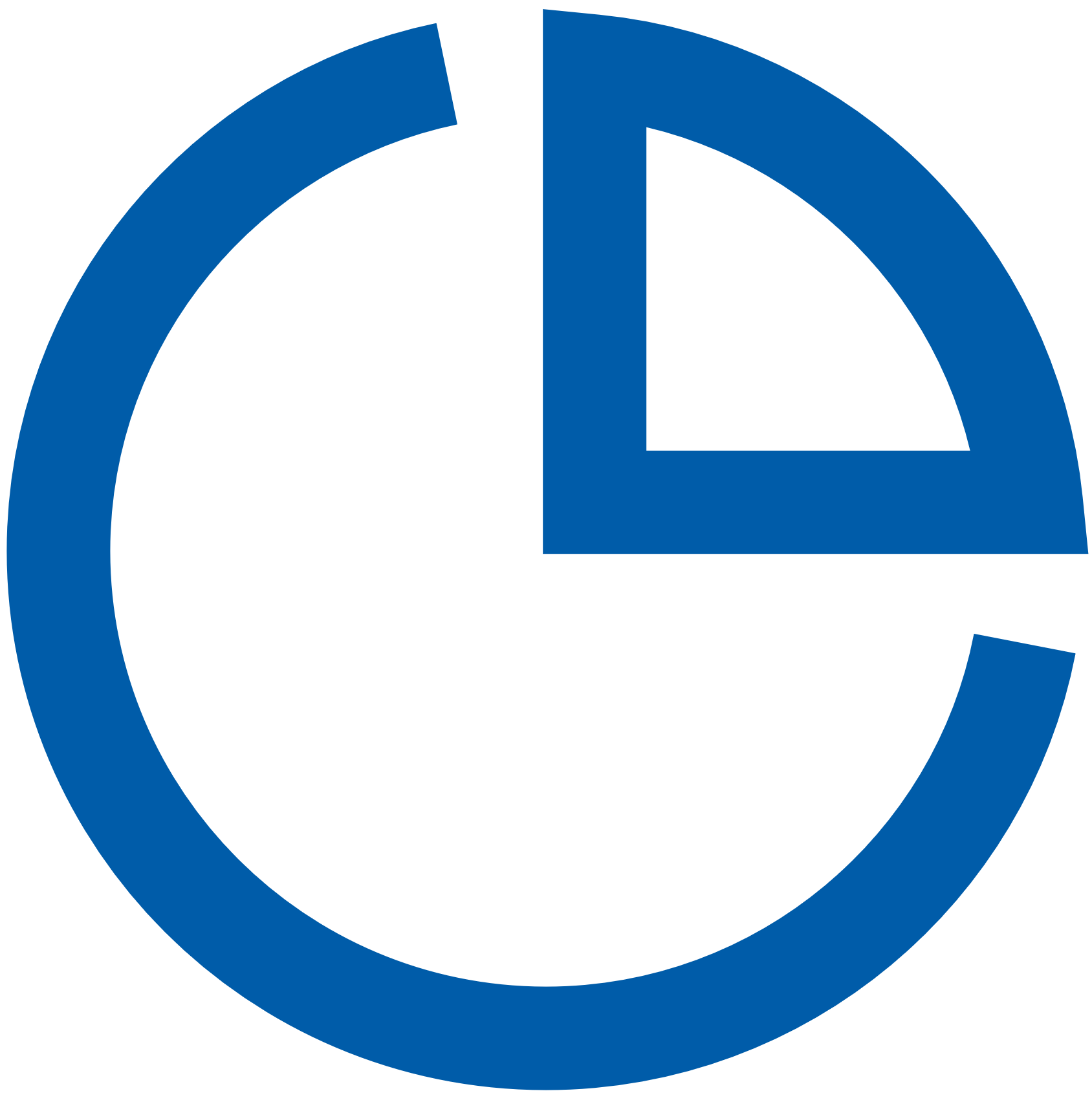 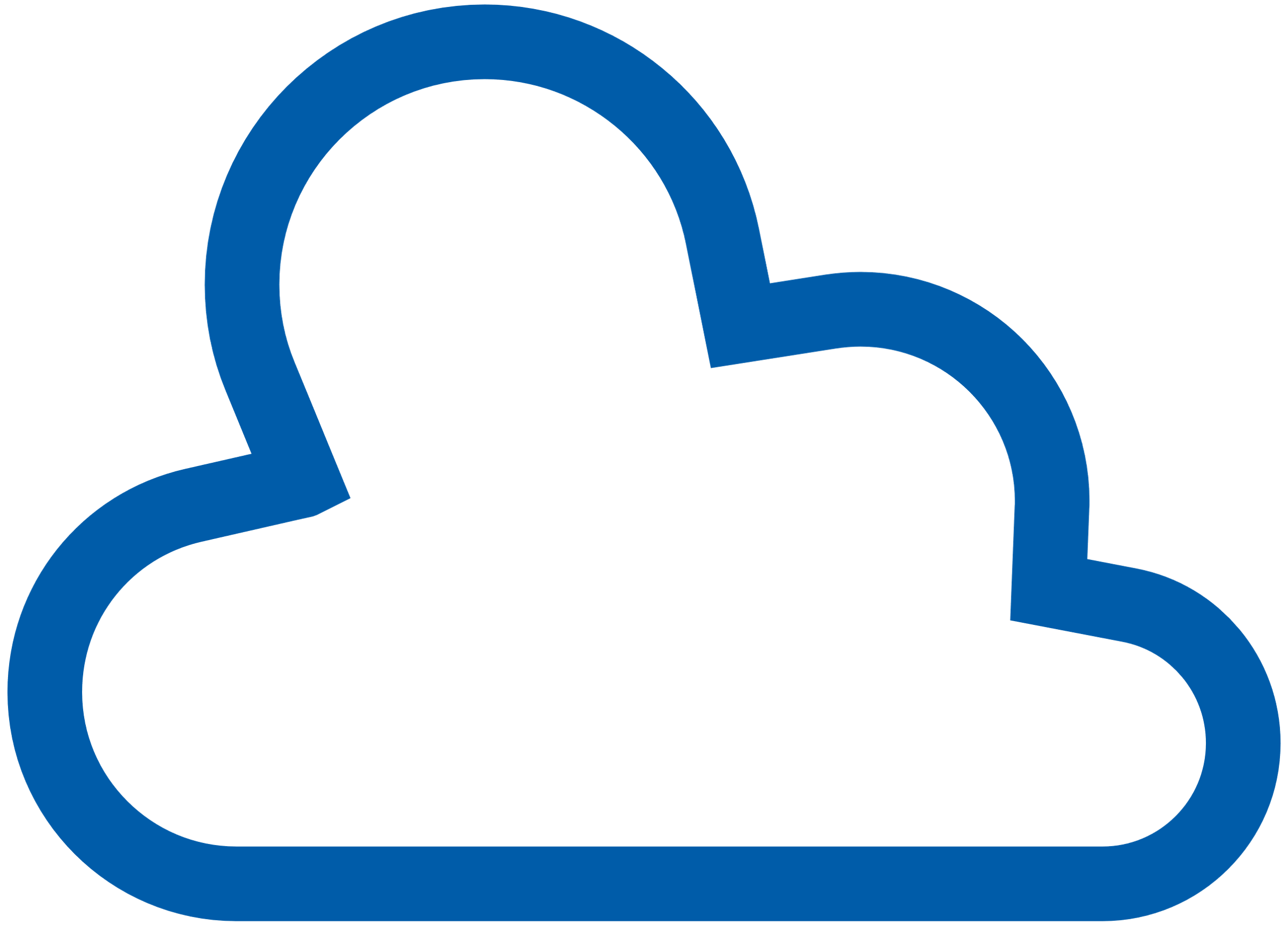 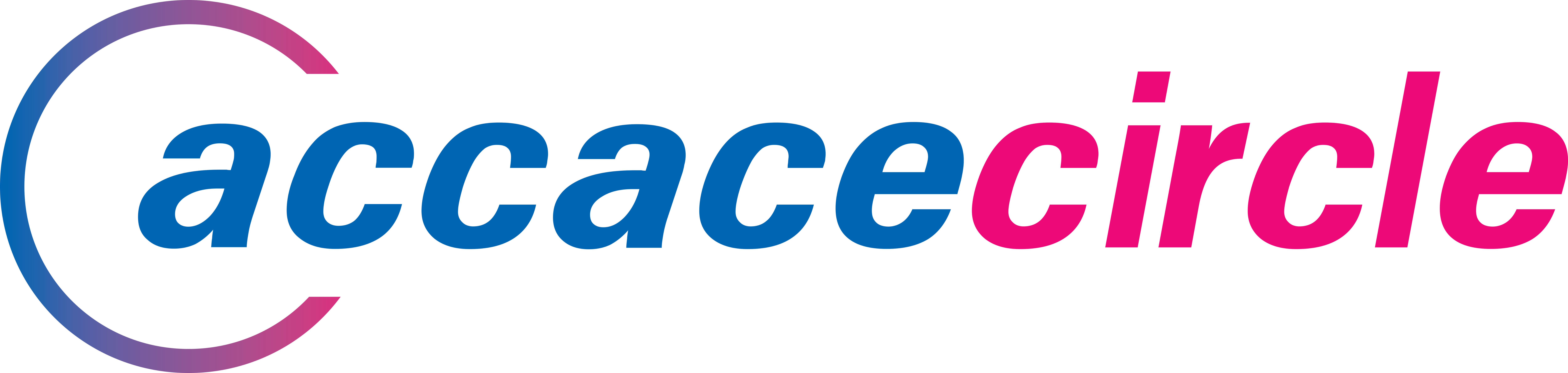 Vytvořili jsme vlastní 
cloudové řešení
pro optimalizaci procesů
Více než 50 % našeho byznysu pochází od společností z žebříčku
Fortune 500
Zaměstnáváme více
než 600 
odborníků
Celosvětově působíme pod značkou
Accace Circle
4
O Accace
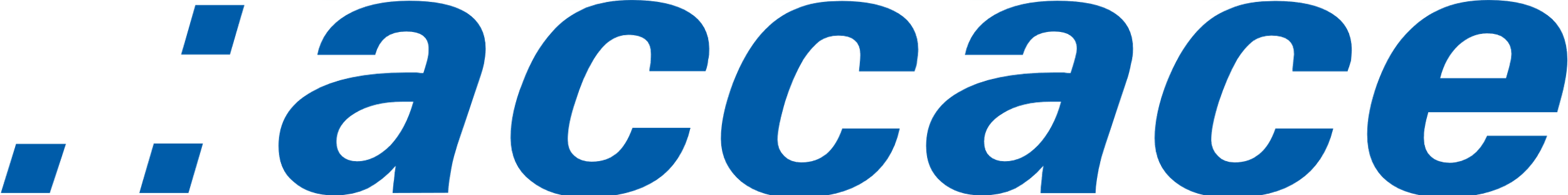 NAŠE SLUŽBY
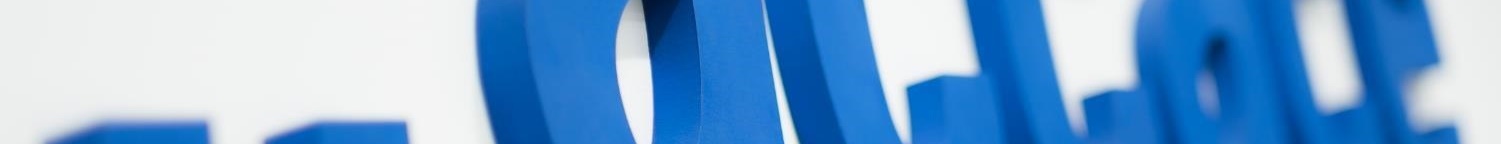 PORADENSTVÍ
TULIP
OUTSOURCING
Daňové poradenství
Ad-hoc daňové poradenství
Transferové ceny
Mezinárodní daňové poradenství
Daňová přiznání
Právní a korporátní služby
Korporátní služby
Fúze a akvizice 
Další právní služby
Transakční a finanční poradenství
Komplexní finanční, právní a daňové poradenství při akvizici
Oceňování
Konsolidace a IFRS poradenství
TULIP Accounting
Řízení oběhu dokumentů
Automatizované účetnictví
Platforma pro reporting 

TULIP Payroll
Elektronické výplatní pásky
Hotline pro zaměstnance
Evidence docházky 
Správa absencí
Manažerská samoobsluha
Účetnictví
Statutární účetnictví 
Reporting 
Účetní poradenství 
Řízení pohledávek
Poradenství v oblasti ERP

Zpracování mezd
Mzdový outsourcing
HR administrativní podpora 
Pracovněprávní poradenství
5
O Accace
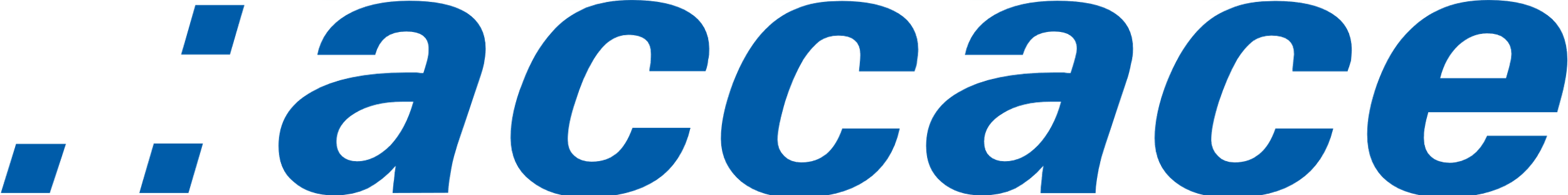 DÍKY NAŠIM KLIENTŮM MŮŽEME POMÁHAT
Od roku 2016 putuje 1 % tržeb dosažených Accace s.r.o. a Accace Legal s.r.o., advokátní kancelář na podporu dobročinných projektů.
Děkujeme našim klientům, že i díky nim můžeme podporovat vybrané charitativní projekty:
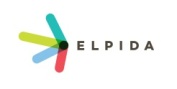 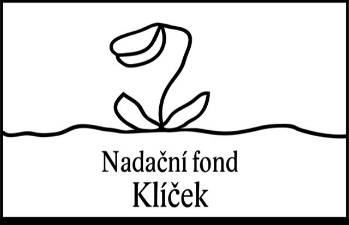 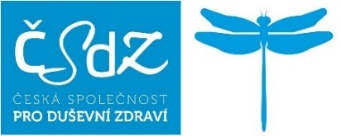 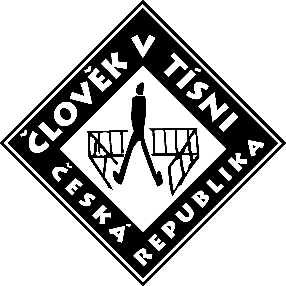 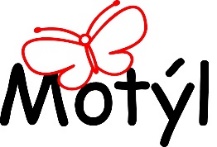 bezpráví
Příběhy
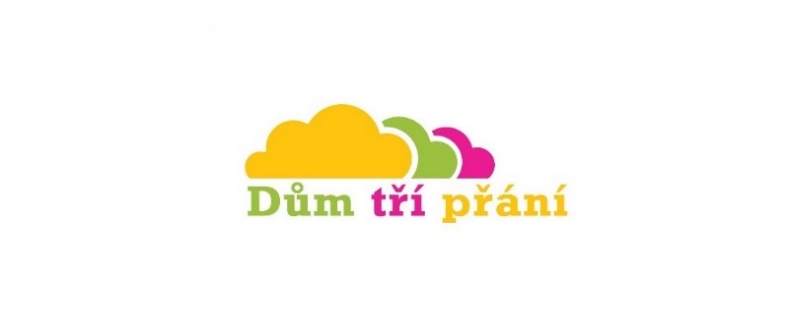 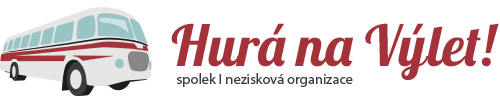 Více o projektech na webu Accace.
6
O Accace
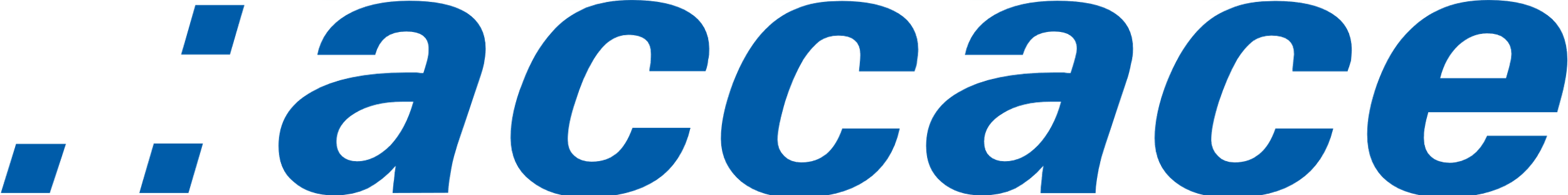 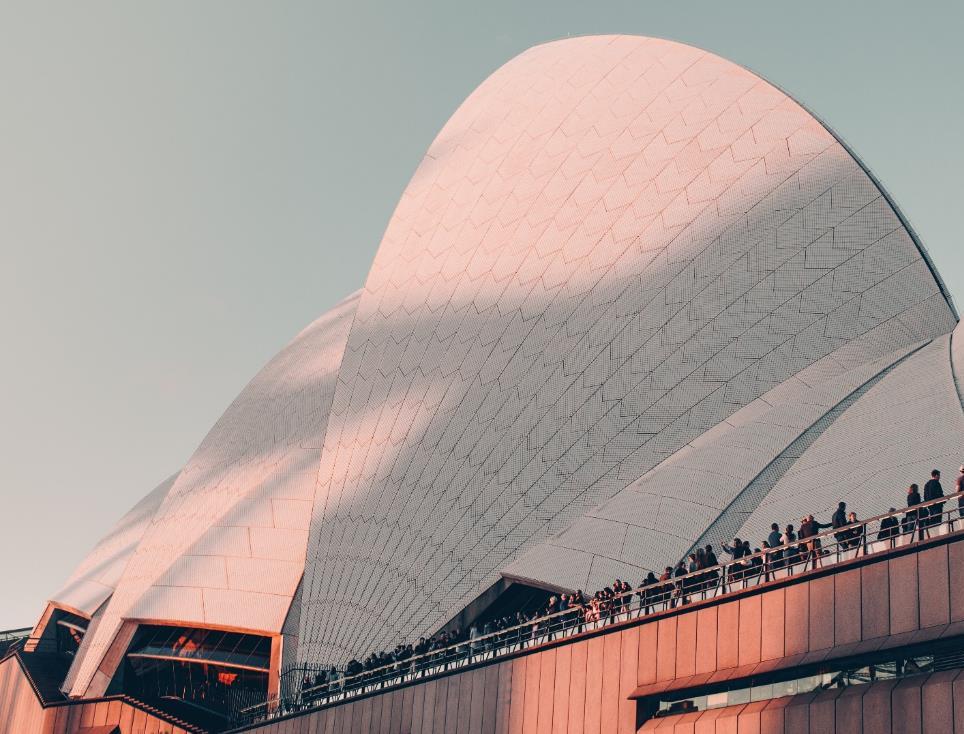 Možnosti vysílání zaměstnanců
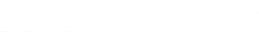 JAK VYSLÁNÍ OVLIVNÍ DAŇOVÉ POVINNOSTI ZAMĚSTNANCE?
Lokální daňové předpisy a příslušná smlouva o zamezení dvojímu zdanění
Daňové rezidentství zaměstnance – rozdílný rozsah zdanění.
Zaměstnanec zdaňuje příjmy v zemi, kde práci vykonává – výjimka pravidlo 183 dnů, pokud náklad nenese rezidentní společnost nebo stálá provozovna.
Daňové přiznání nebo roční zúčtování v jednotlivých zemích v závislosti na osobní situaci zaměstnance (rezidentství, výše příjmů, osobní příjmy apod.), zamezení dvojímu zdanění – vždy je nutné posoudit jednotlivě a podle konkrétních okolností stanovit správný přístup ke zdanění v České republice i v zahraničí.
Lokální legislativy se mohou velmi lišit, např. odlišná zdaňovací období (např. UK), zdanění cestovních náhrad.
8
Možnosti vysílání zaměstnanců
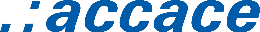 KDE SE PLATÍ SOCIÁLNÍ A ZDRAVOTNÍ POJIŠTĚNÍ?
Nařízení ES č. 883/2004 a č. 987/2009 – koordinační pravidla
Pojištění pouze v jedné zemi – místo výkonu práce, výjimky:
Vyslání do 24 měsíců – automatický nárok;
Souběh – bydliště + podstatná činnost (min. 25 % pracovního času a/nebo odměny);
Individuální výjimka na základě žádosti – zdlouhavý proces.
Odvody ze všech příjmů (výkon funkce, zaměstnání, OSVČ) pouze ve státě, do jehož systému SP a ZP zaměstnanec přísluší.
Žádost o vystavení formuláře A1, nárok na plnou zdravotní péči v zemi příslušnosti, nezbytnou péči v druhé zemi (EHIC).
Možnost žádat o formulář S1 – plná zdravotní péče i v další zemi (bydliště).
9
Možnosti vysílání zaměstnanců
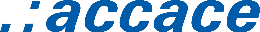 JAKÉ DOPADY MŮŽE MÍT VYSLÁNÍ NA DANĚ SPOLEČNOSTI?
Lokální daňové předpisy a příslušná smlouva o zamezení dvojímu zdanění
Povinnost vést mzdovou agendu / shadow payroll.
Daňová uznatelnost nákladů (mzdové náklady, pojistné, nepřímé náklady spojené s výkonem práce zaměstnance…) – vysílací dokumentace, způsob stanovení ceny, přefakturace.
Splnění podmínek převodních cen – fakturovaná částka musí odpovídat ceně obvyklé, dokumentace (v některých zemích povinná).
Riziko vzniku stálé provozovny – zejm. při práci v zahraničí pro CZ spol.:
„Fixed place“ – místo vedení, pobočka, kancelář, továrna, dílna;
Stavební práce – časový test (6, 9, 12 měsíců);
Poskytování služeb – časový test (zpravidla 6 měsíců/12 měsíců);
Závislý agent.
10
Možnosti vysílání zaměstnanců
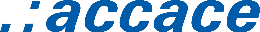 JAKÉ DOPADY MŮŽE MÍT VYSLÁNÍ NA DANĚ SPOLEČNOSTI?
Vznik stálé provozovny
Nutnost registrace k dani z příjmů právnických osob v zemi působení;
Nutnost vedení účetnictví/evidence pro účely stanovení základu daně dle pravidel země působení;
Nutnost stanovit způsob alokace nákladů a výnosů stálé provozovně;
Riziko povinnosti registrace provozovny k DPH.
Český zaměstnavatel by měl zkoumat rizika vzniku stále provozovny v souvislosti s činnostmi, které prostřednictvím všech svých vyslaných zaměstnanců hodlá v zahraničí vykonávat.
Riziko vzniku stálé provozovny je minimální v případě přípravných a pomocných činností, shromažďování informací.
11
Možnosti vysílání zaměstnanců
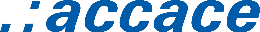 Jak vyslat českého zaměstnance do zahraniční pobočky? Jaké informace musí HR zjistit a co je třeba ověřit?
?
Místo výkonu práce u klienta?
Zaměstnanec přijímá pokyny od klienta?
Klient zodpovídá za práci zaměstnance?
Pracovní pomůcky poskytuje zaměstnanci klient?
Mzdu a jiné benefity zaměstnanci vyplácí klient?
Existuje právní vztah mezi zaměstnancem a klientem?
Zaměstnavatel fakturuje náklady klientovi?
Zisk?
12
Možnosti vysílání zaměstnanců
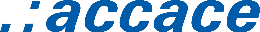 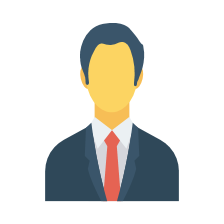 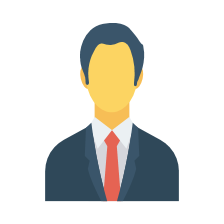 Dočasné přidělení
Agenturní zaměstnávání
Lokální pracovní smlouva
Smlouva o poskytování služeb
?
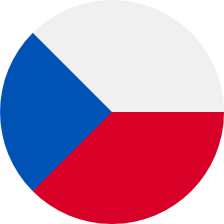 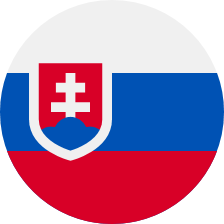 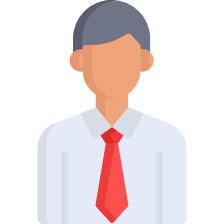 Zaměstnanec
Zaměstnavatel
Klient
13
Možnosti vysílání zaměstnanců
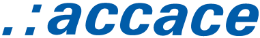 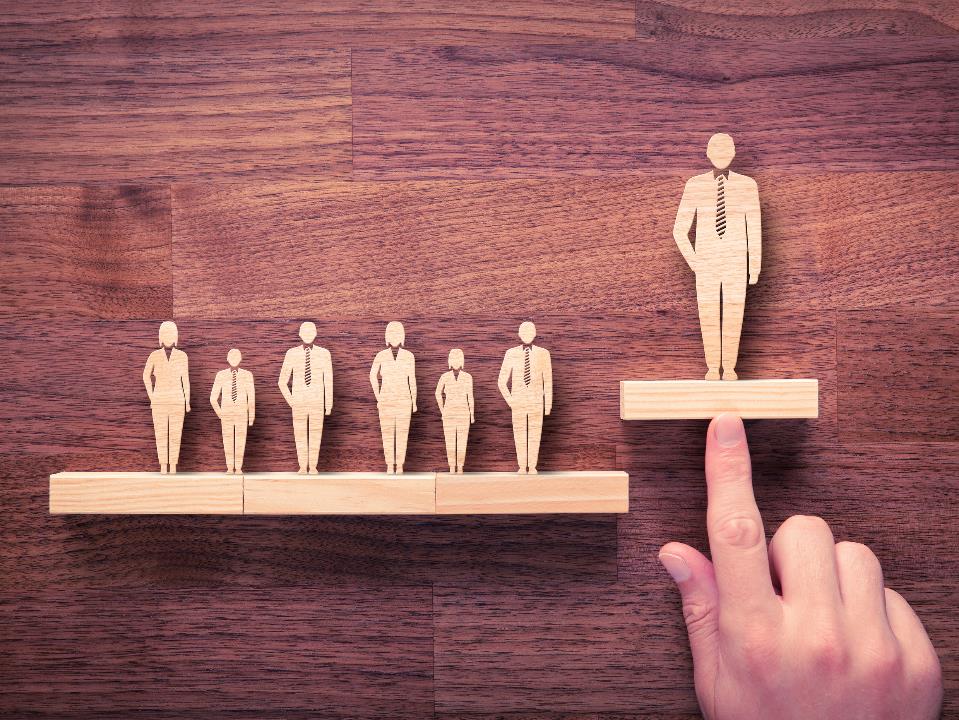 1. Dočasné přidělení
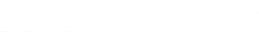 KONKRÉTNÍ PŘÍKLAD:
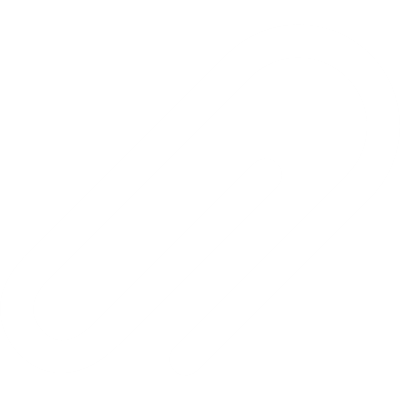 Z důvodu nedostatku pracovní síly je zaměstnanec CZ společnosti zapůjčen SK společnosti, a to na 12 měsíců; účelem není generování zisku.
Po dobu vyslání zaměstnanec bude pracovat pouze ve prospěch a dle pokynů SK společnosti, ta ponese zodpovědnost za jeho práci.
Zaměstnanec pracuje na pozici IT technika (nejde o člena managementu).
Zaměstnanec je občanem ČR.
Jeho rodina zůstává v ČR a bude se proto vracet každý víkend.
Tato situace má dvě možná řešení – dočasné přidělení (právní jistota zaměstnance) / lokální smlouva (administrativně jednodušší řešení).
15
Možnosti vysílání zaměstnanců
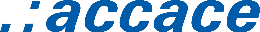 Dočasné přidělení – popis
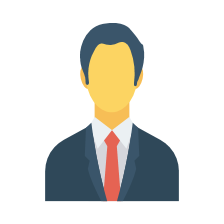 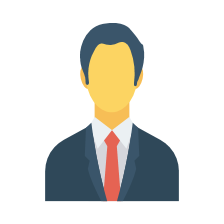 Místo výkonu práce u klienta?*

Zaměstnanec přijímá pokyny od klienta?

Klient odpovídá za práci zaměstnance?

Pracovní pomůcky poskytuje zaměstnanci klient?

Mzdu a jiné benefity zaměstnanci vyplácí klient?

Existuje pracovněprávní vztah mezi zaměstnancem a klientem?

Zaměstnavatel fakturuje náklady klientovi?

Zisk?





















Mzdové náklady
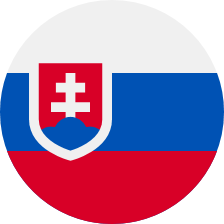 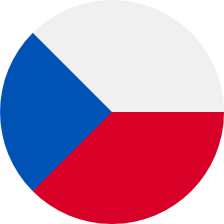 Propůjčení zaměstnance
Odměna
Výkon práce
Pracovněprávní vztah
Pokyny
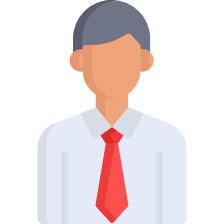 *Lze provést i změnou místa výkonu práce, má další dopady.
16
Možnosti vysílání zaměstnanců
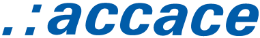 DOČASNÉ PŘIDĚLENÍ – DAŇOVÝ POHLED – ZAMĚSTNANEC A POJISTNÉ
Zaměstnanec bude nadále považován za českého daňového rezidenta, slovenského nerezidenta (centrum životních zájmů v ČR).
Příjem bude zpravidla podléhat zdanění ve státě výkonu práce bez ohledu na dobu pobytu v tomto státě (pozor na dopad práce z domova).
Pravděpodobně bude mít povinnost podat české přiznání k dani z příjmů fyzických osob – příjmy obdržené v ČR i na SK (vynětí).
Na Slovensku daňové přiznání nebo roční zúčtování daní.
Cestovní náhrady vyplacené podle českého práva jsou na Slovensku zdanitelným příjmem.
Příslušnost k českému systému pojištění – vyslání do 24 měsíců, nárok na vystavení formuláře A1 automatický, o formulář je třeba žádat s dostatečným předstihem.
17
Možnosti vysílání zaměstnanců
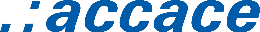 DOČASNÉ PŘIDĚLENÍ – DAŇOVÝ POHLED – SPOLEČNOSTI
Vysílající společnost bude povinna nadále srážet a odvádět zálohy na daň, pojistné na sociální zabezpečení a zdravotní pojištění.
Přijímající společnost bude jako ekonomický zaměstnavatel odvádět zálohy na daň z příjmů ze zdrojů na Slovensku.
CZ společnost může požádat o zrušení povinnosti zálohovat.
Pro daňovou uznatelnost nákladů je zásadní smluvní dokumentace o dočasném přidělení.
Cena za dočasné přidělení musí být na úrovni skutečných nákladů souvisejících s výkonem práce pro zaměstnavatele, neřeší se tržní ceny.
Pro CZ společnost není riziko vzniku stálé provozovny, pokud je vysílací struktura řádně implementována a smluvně ošetřena.
18
Možnosti vysílání zaměstnanců
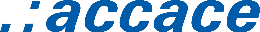 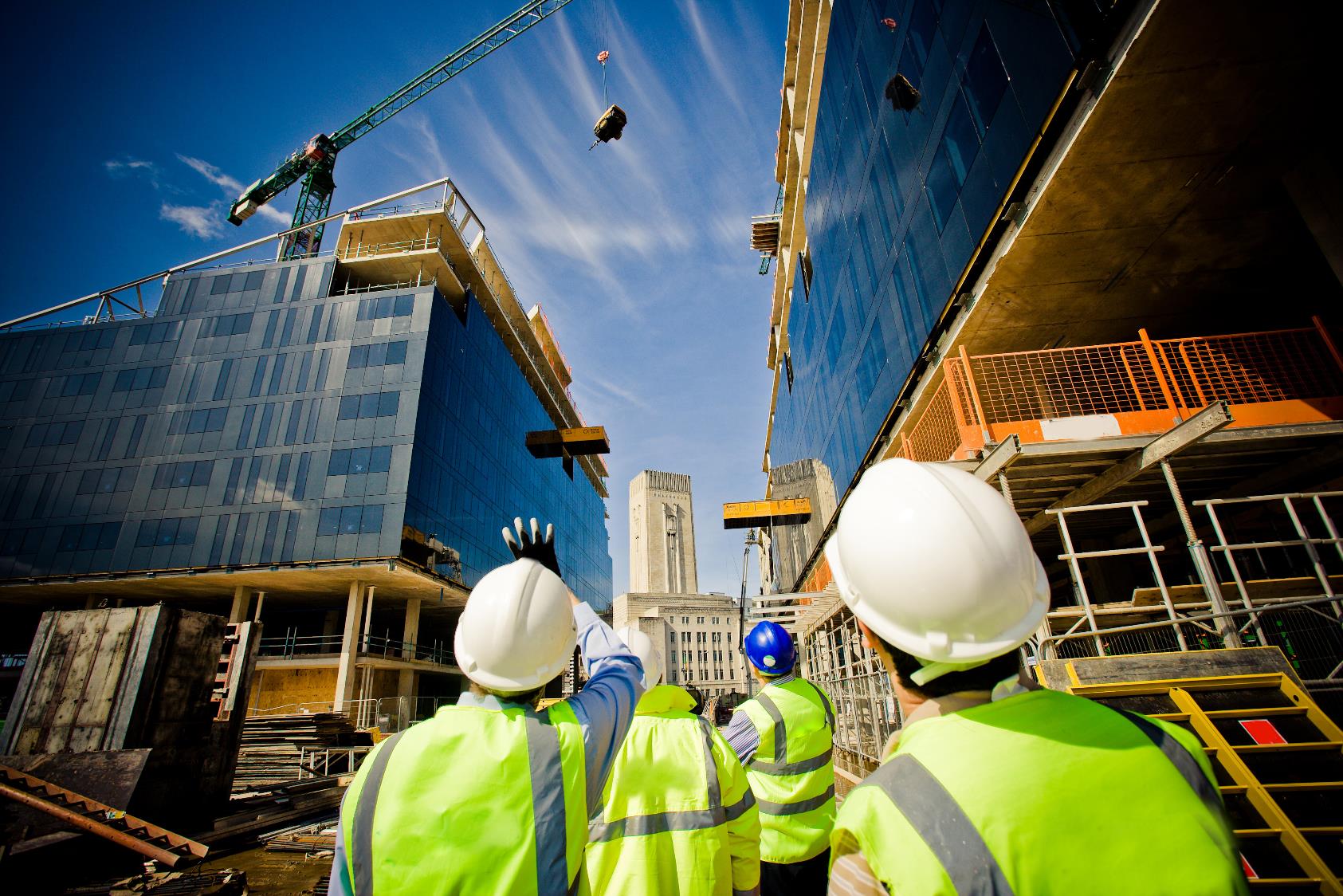 2. Agenturní zaměstnávání
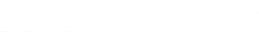 Agenturní zaměstnávání – popis
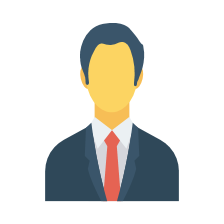 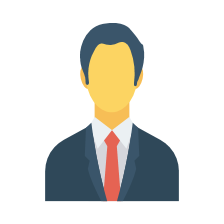 Místo výkonu práce u klienta?*

Zaměstnanec přijímá pokyny od klienta?

Klient odpovídá za práci zaměstnance?

Pracovní pomůcky poskytuje zaměstnanci klient?

Mzdu a jiné benefity zaměstnanci vyplácí klient?

Existuje pracovněprávní vztah mezi zaměstnancem a klientem?

Zaměstnavatel fakturuje náklady klientovi?

Zisk?





















Mzdové náklady
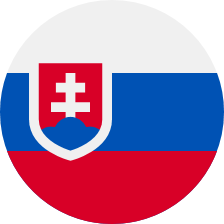 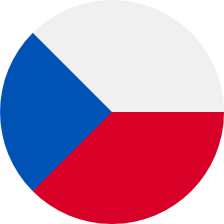 Propůjčení zaměstnance
Odměna
Výkon práce
Pracovněprávní vztah
Pokyny
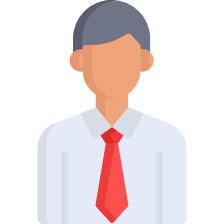 20
Možnosti vysílání zaměstnanců
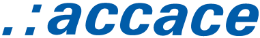 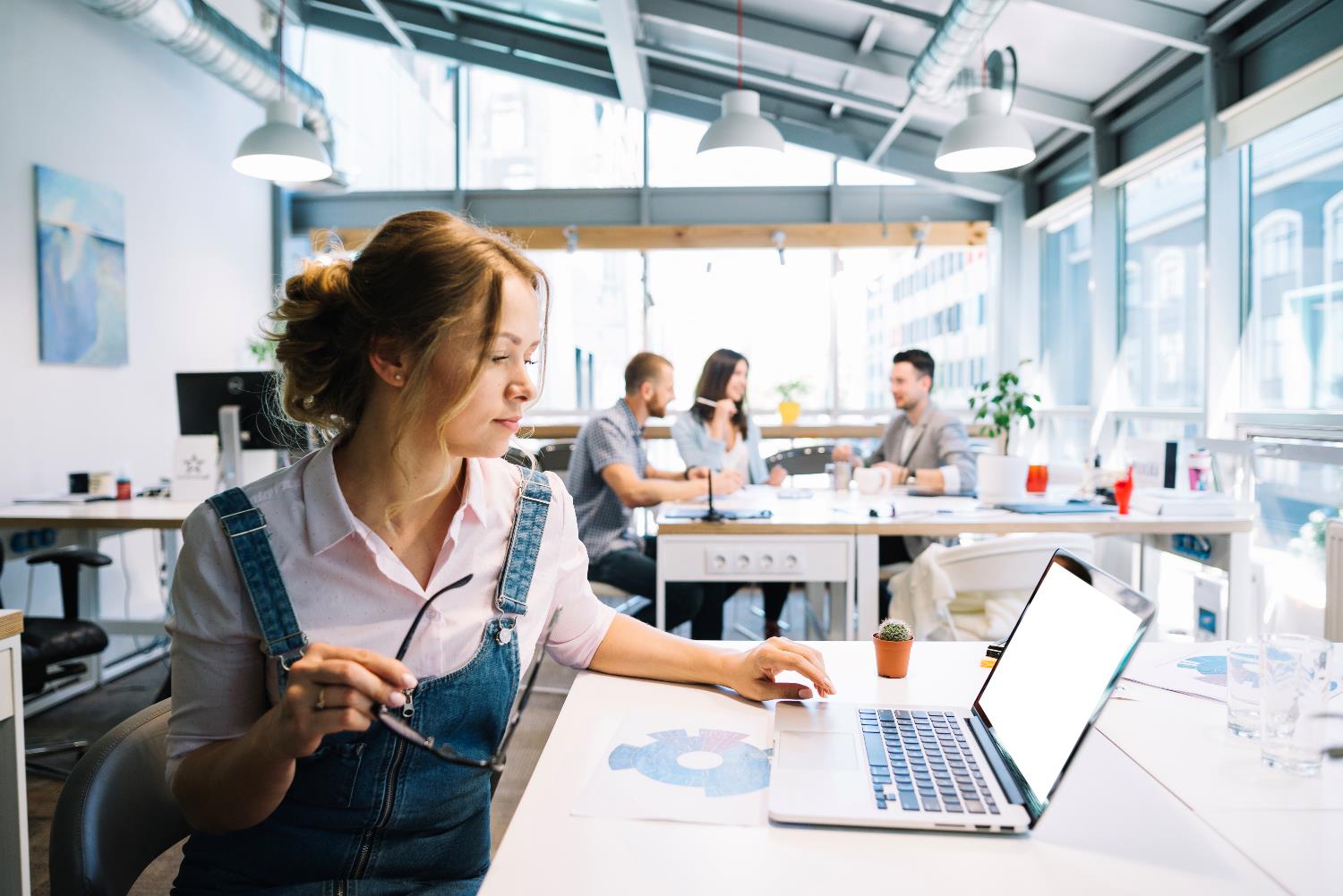 3. Lokální pracovní smlouva
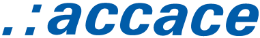 Lokální pracovní smlouva – popis
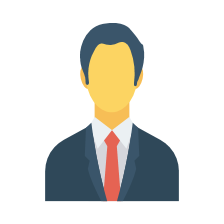 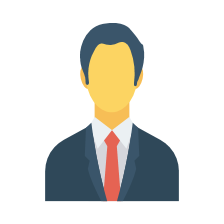 Místo výkonu práce u klienta?*

Zaměstnanec přijímá pokyny od klienta?

Klient odpovídá za práci zaměstnance?

Pracovní pomůcky poskytuje zaměstnanci klient?

Mzdu a jiné benefity zaměstnanci vyplácí klient?

Existuje pracovněprávní vztah mezi zaměstnancem a klientem?

Zaměstnavatel fakturuje náklady klientovi?

Zisk?




















?
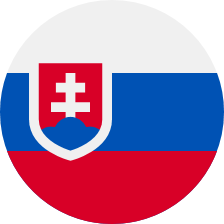 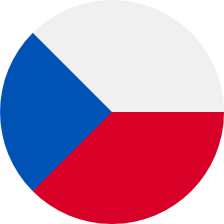 Pracovněprávní vztah
Pracovněprávní vztah
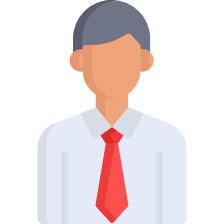 22
Možnosti vysílání zaměstnanců
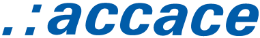 LOKÁLNÍ SMLOUVY – DAŇOVÝ POHLED – ZAMĚSTNANEC A POJISTNÉ
Zaměstnanec bude nadále považován za českého daňového rezidenta, slovenského nerezidenta (centrum životních zájmů v ČR).
Příjem bude zpravidla podléhat zdanění ve státě výkonu práce bez ohledu na dobu pobytu v tomto státě (pozor na dopad práce z domova).
Pravděpodobně bude mít povinnost podat české přiznání k dani z příjmů fyzických osob – příjmy obdržené v ČR i na SK (vynětí).
Na Slovensku daňové přiznání nebo roční zúčtování daní.
Příslušnost k českému systému pojištění – nutno žádat o udělení individuální výjimky, nárok na vystavení formuláře A1 není automatický, o formulář je třeba žádat s dostatečným předstihem.
23
Možnosti vysílání zaměstnanců
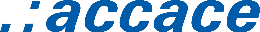 LOKÁLNÍ SMLOUVY – DAŇOVÝ POHLED – SPOLEČNOSTI
Každá společnost povede mzdovou agendu sama za sebe, pozor na daňové dopady možnosti pracovat z domova pro SK společnost.
V případě formuláře A1 potvrzujícího účast v českém systému pojištění povinnost SK společnosti odvádět pojistné do českého systému.
Nevznikají pochybnosti týkající se daňové uznatelnosti nákladů, není třeba řešit přefakturaci…
Není nutná smluvní dokumentace mezi spojenými osobami.
Nulové riziko vzniku stálé provozovny.
24
Možnosti vysílání zaměstnanců
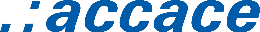 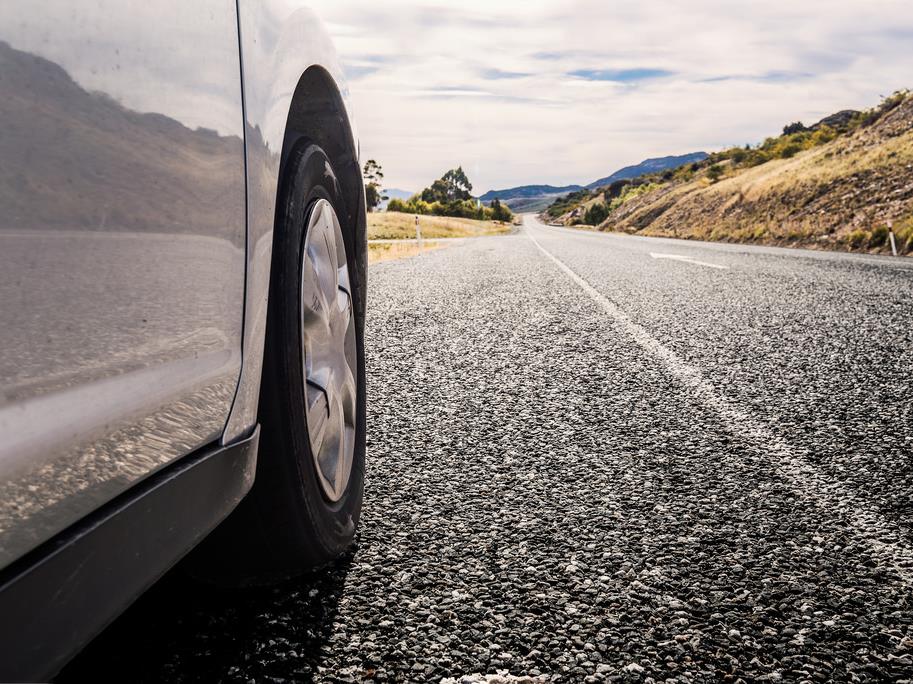 4. Smlouva o poskytování služeb
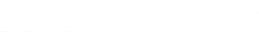 KONKRÉTNÍ PŘÍKLAD:
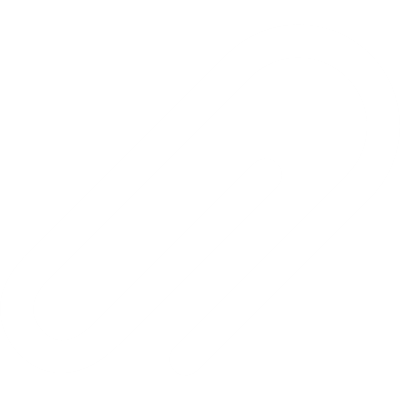 CZ společnost má stálou provozovnu na Slovensku.
Prostřednictvím stálé provozovny jsou na Slovensku poskytovány opravy strojů SK společnosti, ale i jiným společnostem.
Zaměstnanci budou poskytovat služby vždy na 2 týdny / měsíc.
Příjem zaměstnanců půjde k tíži stálé provozovně na SK.
Slovenská stálá provozovna je na Slovensku zaregistrována pro účely daně z příjmů právnických osob.
Zaměstnanci jsou čeští daňoví rezidenti, v ČR se zdržují více než 183 dnů / mají zde stálý byt a centrum životních zájmů.
26
Možnosti vysílání zaměstnanců
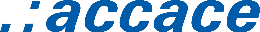 Smlouva o poskytování služeb (díla) – popis
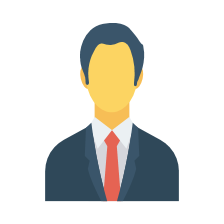 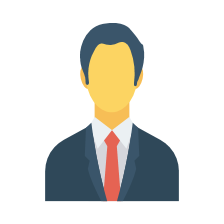 Místo výkonu práce u klienta?*

Zaměstnanec přijímá pokyny od klienta?

Klient odpovídá za práci zaměstnance?

Pracovní pomůcky poskytuje zaměstnanci klient?

Mzdu a jiné benefity zaměstnanci vyplácí klient?

Existuje pracovněprávní vztah mezi zaměstnancem a klientem?

Zaměstnavatel fakturuje náklady klientovi?

Zisk?





















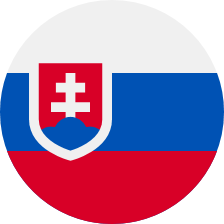 Cena
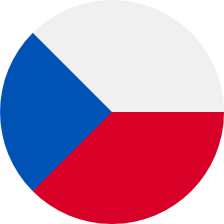 Dílo
Odměna
Pracovněprávní vztah
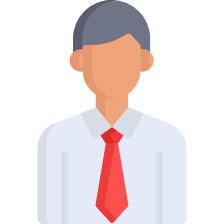 27
Možnosti vysílání zaměstnanců
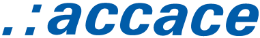 PŘESHRANIČNÍ POSKYTOVÁNÍ SLUŽEB – DAŇOVÝ POHLED – ZAMĚSTNANEC A POJISTNÉ
Zaměstnanec bude nadále považován za českého daňového rezidenta, slovenského nerezidenta.
Příjem bude podléhat zdanění ve státě výkonu práce bez ohledu na dobu pobytu v tomto státě – stálá provozovna, pokud by CZ společnost stálou provozovnu neměla, limit 183 dnů.
Povinnost podat české přiznání k dani z příjmů fyzických osob – příjmy obdržené v ČR i na SK (vynětí).
Na Slovensku daňové přiznání nebo roční zúčtování daní.
Příslušnost k českému systému pojištění – souběh, automatický nárok na vystavení formuláře A1.
28
Možnosti vysílání zaměstnanců
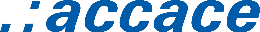 PŘESHRANIČNÍ POSKYTOVÁNÍ SLUŽEB – DAŇOVÝ POHLED – SPOLEČNOSTI
Český zaměstnavatel bude nadále mít povinnost vést mzdovou agendu a odvádět měsíční zálohy na daň z příjmů ze závislé činnosti.
Jelikož jde příjem částečně k tíži stálé provozovny, omezení povinnosti zálohovat, zdanění příjmu na Slovensku prostřednictvím stálé provozovny (poměrná výše podle pracovních dnů, pozor CN).
Za služby je účtována odměna vč. zisku (pokrývá náklady na zaměstnance a další), fakturované náklady jsou daňově uznatelné na základě obecných podmínek – důležitá smluvní dokumentace.
Nutné dodržet pravidla převodních cen, nutnost prokázat, že fakturovaná cena odpovídá ceně obvyklé a v některých zemích je nutné vypracovat i dokumentaci o převodních cenách (např. SK).
Odvod daně z příjmů právnických osob stálou provozovnou, při neexistenci stálé provozovny riziko jejího vzniku.
29
Možnosti vysílání zaměstnanců
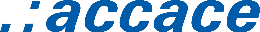 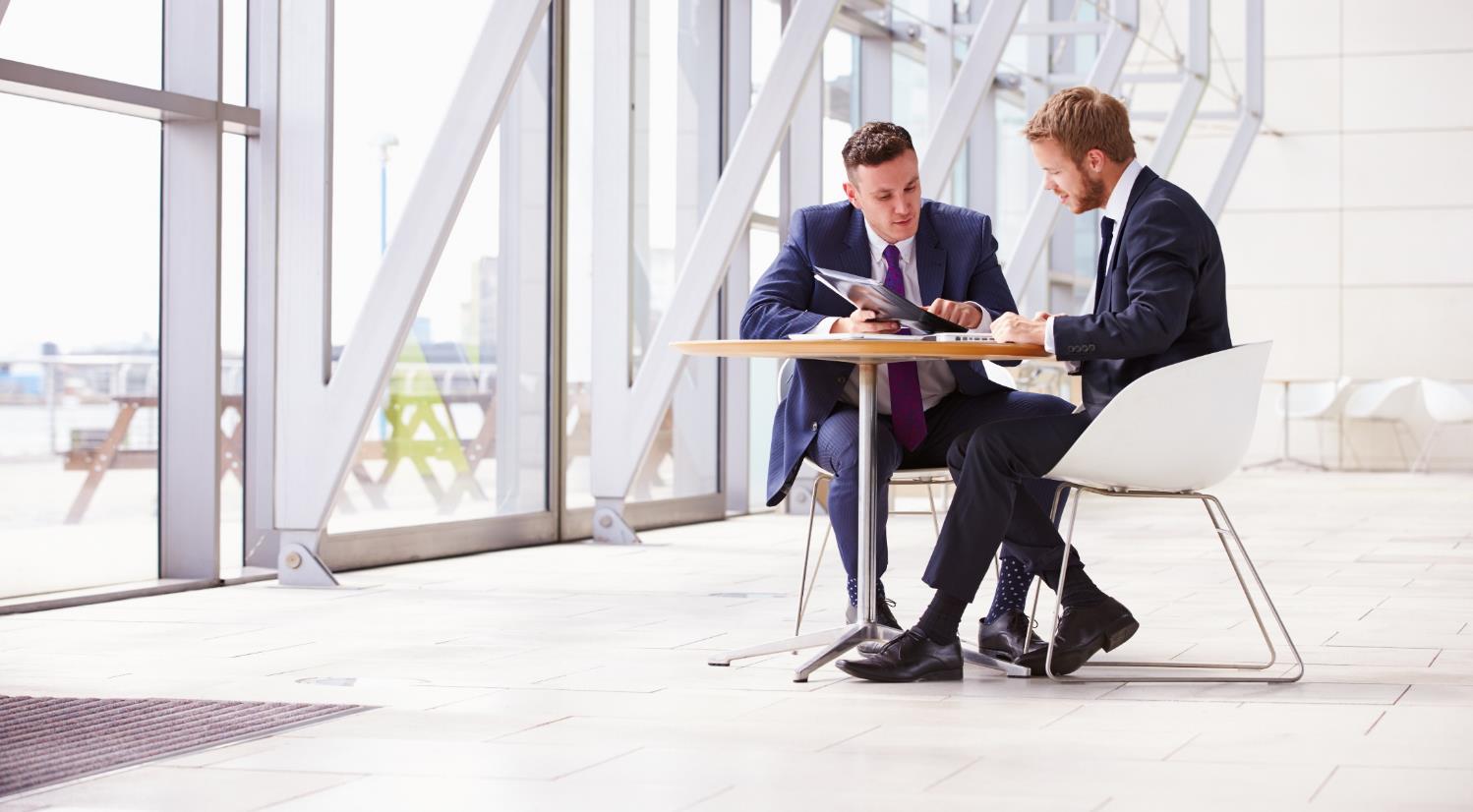 Na co si dát pozor?
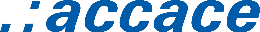 NA CO SI DÁT POZOR
Výběr správné alternativy vyslání (dočasné přidělení, lokální smlouva…).
Kompletní vysílací dokumentace.
Poskytování služeb – zastřené agenturní zaměstnávání (pokuty až do výše 10 milionů Kč).
Registrační a oznamovací povinnost – úřad práce, oblastní správa sociálního zabezpečení, finanční úřad, vůči ÚP probíhá přes „Integrovaný portál MPSV“, login a heslo.
Rozdílná pravidla v pracovních a daňových předpisech různých států.
31
Na co si dát pozor?
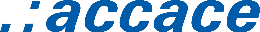 NA CO SI DÁT POZOR
Směrnice 96/71/ES a směrnice 2014/67/EU
Podmínky pro vyslání zaměstnanců v určitých oborech: výkopové práce, přemísťování zeminy, stavební práce, montáž a demontáž, renovace, úpravy, opravy, demolice, údržba, malířské a úklidové práce, asanace.
Pracovní doba, doba odpočinku, délka dovolené, minimální mzda, příplatky, BOZP, rovné zacházení (diskriminace), ochrana těhotných zaměstnankyň.
Vysílání zaměstnanců do třetích zemí (individuální podmínky podle cílové země, eventuálně pracovní víza).
Vybavit zaměstnance všemi dokumenty (pracovní smlouva přeložená do lokálního jazyka, potvrzení o podání žádosti o určení příslušnosti, evropský průkaz zdrav. pojištění, listina prokazující výši mzdy).
32
Na co si dát pozor?
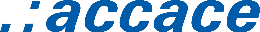 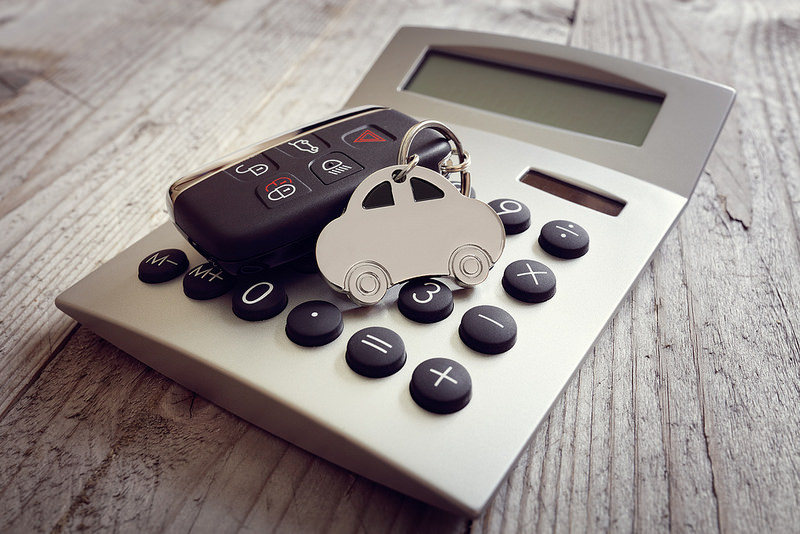 Závěr – novinky 2020
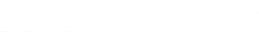 SMĚRNICE (EU) 2018/957
Doplňuje současnou směrnici 96/71/ES.
Rozšiřuje okruh podmínek, které musí zaměstnavatel garantovat vyslanému zaměstnanci, pokud je vyslání dlouhodobé (nově nad 12 měsíců, nikoliv 24).
„Odměna“, jako veškeré povinné složky odměny stanovené vnitrostátními předpisy.
Zavádí náhrady výdajů na cestování a stravování (pokud je vyslaný zaměstnanec dále vyslán mimo obvyklé pracoviště v přijímajícím státě).
34
Závěr – novinky 2020
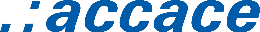 DĚKUJEME ZA POZORNOST!
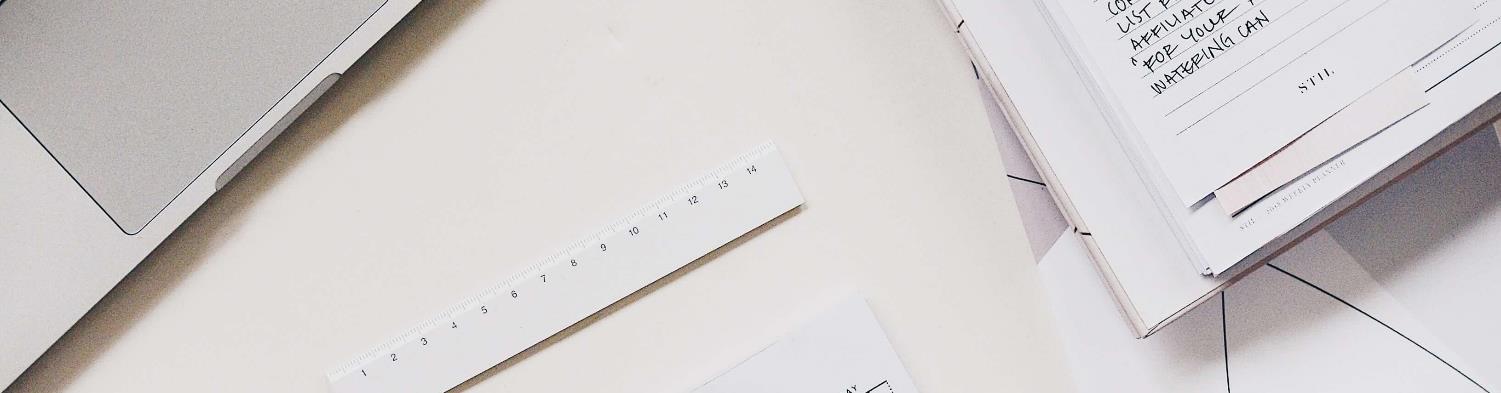 Kateřina Hrůzová
Tax Manager
+420 725 904 377
katerina.hruzova@accace.com
Petra Kubáčová 
Counsel
+420 777 055 433
petra.kubacova@accace.com
35
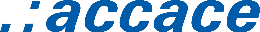 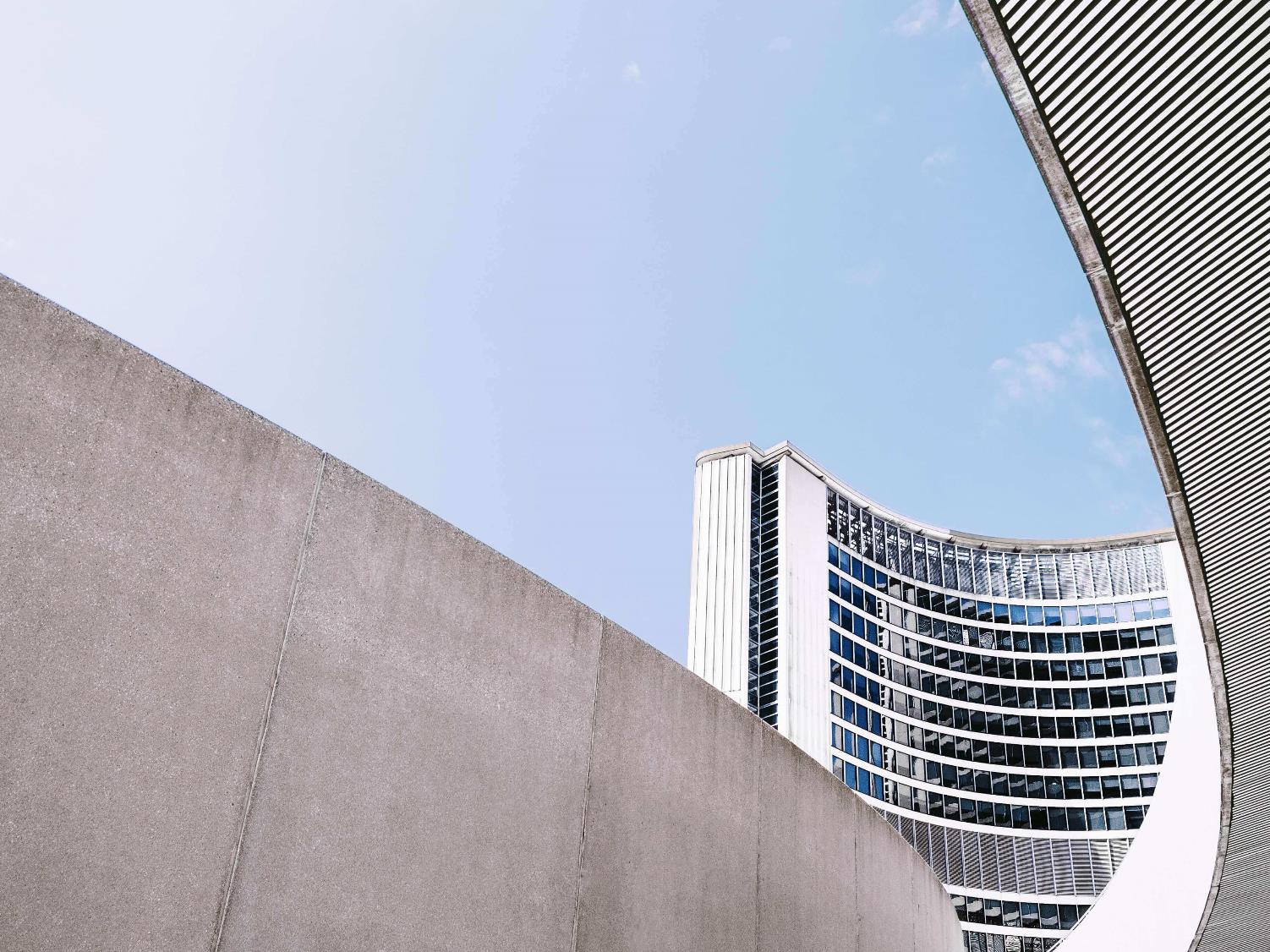 Kontaktujte nás:
PRAHA
Accace s.r.o.
Hvězdova 1716/2b 
140 00 Praha 4
+420 222 753 480
BRNO
Accace Outsourcing s.r.o.
Vídeňská 995/63
639 00 Brno
+420 511 188 000
OSTRAVA 
Accace Outsourcing s.r.o.
1. máje 2673/3
709 00 Ostrava
+420 511 188 000
czechrepublic@accace.com

www.accace.cz
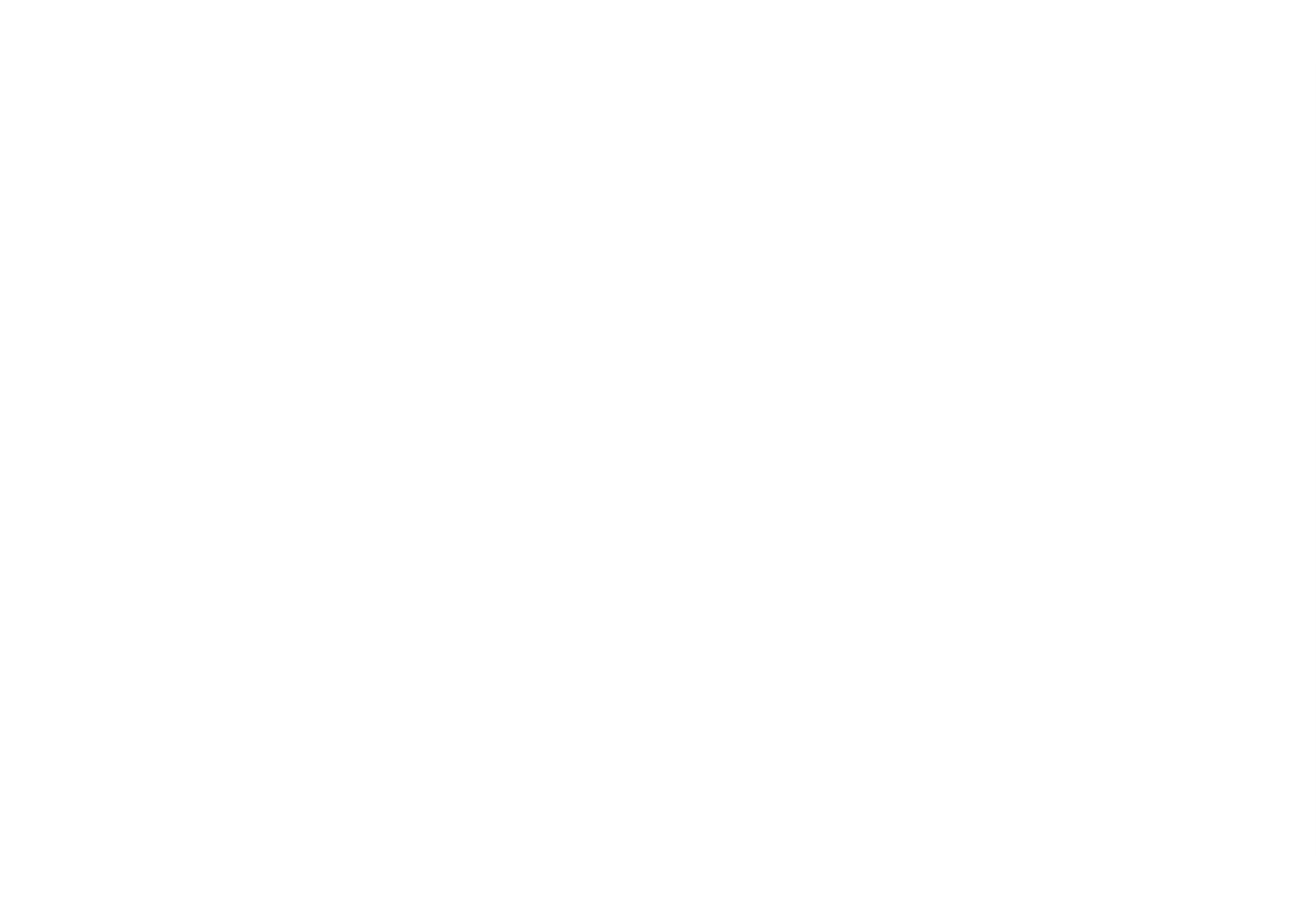 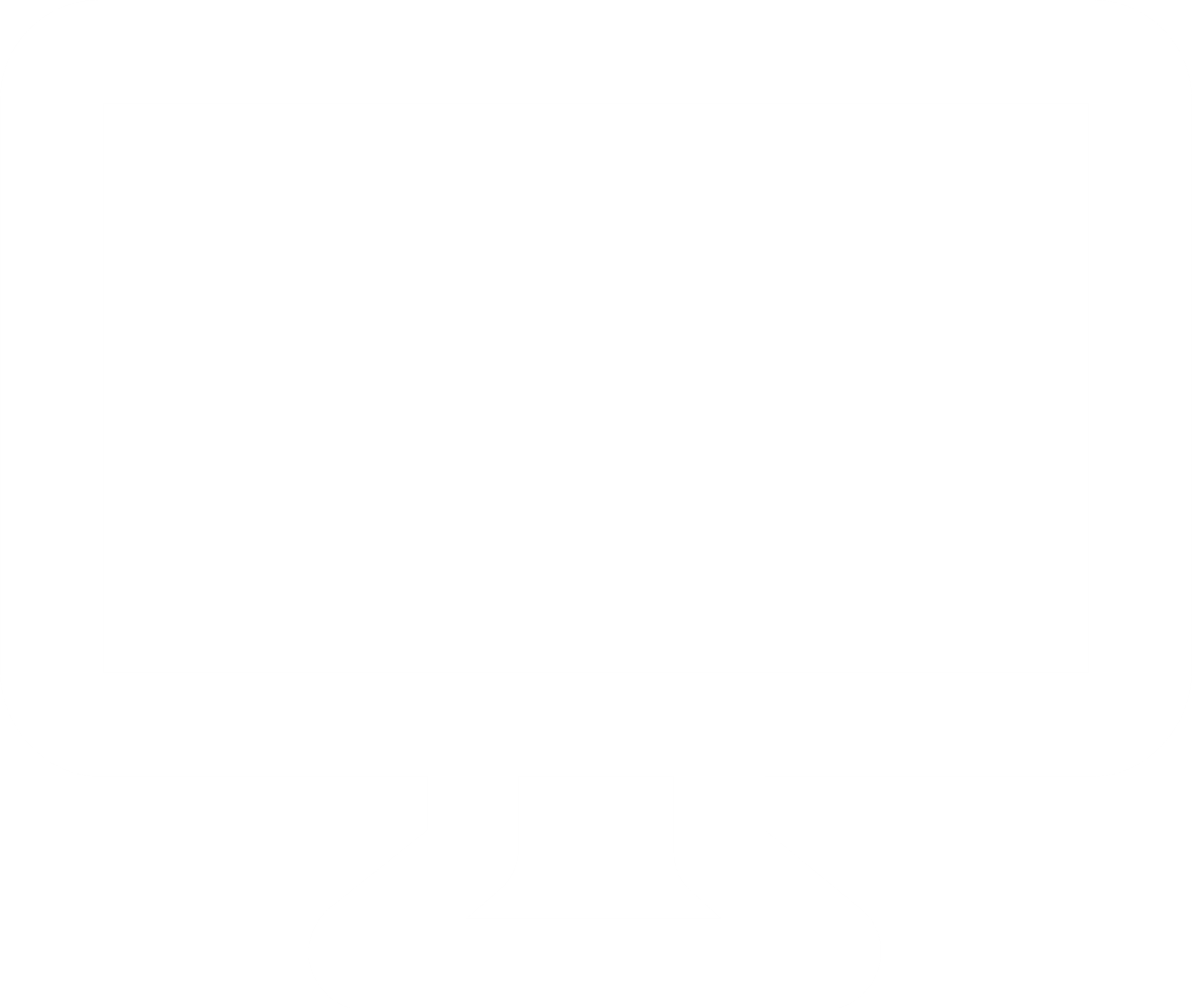 Připojte se k Accace Circle:
Accace Circle a.s.
Hvězdova 1716/2b 
140 00 Praha 4
circle@accace.com

www.circle.accace.com
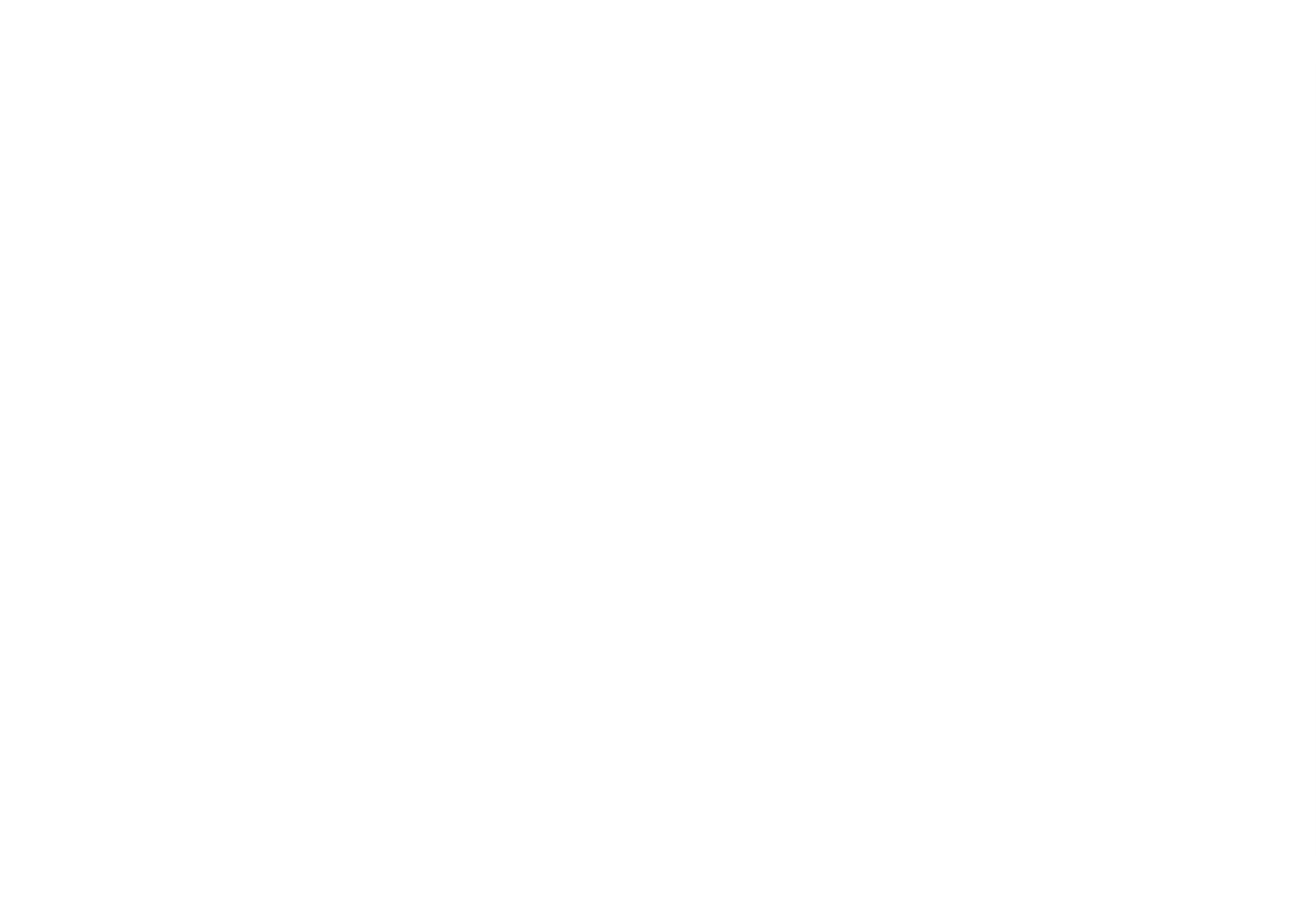 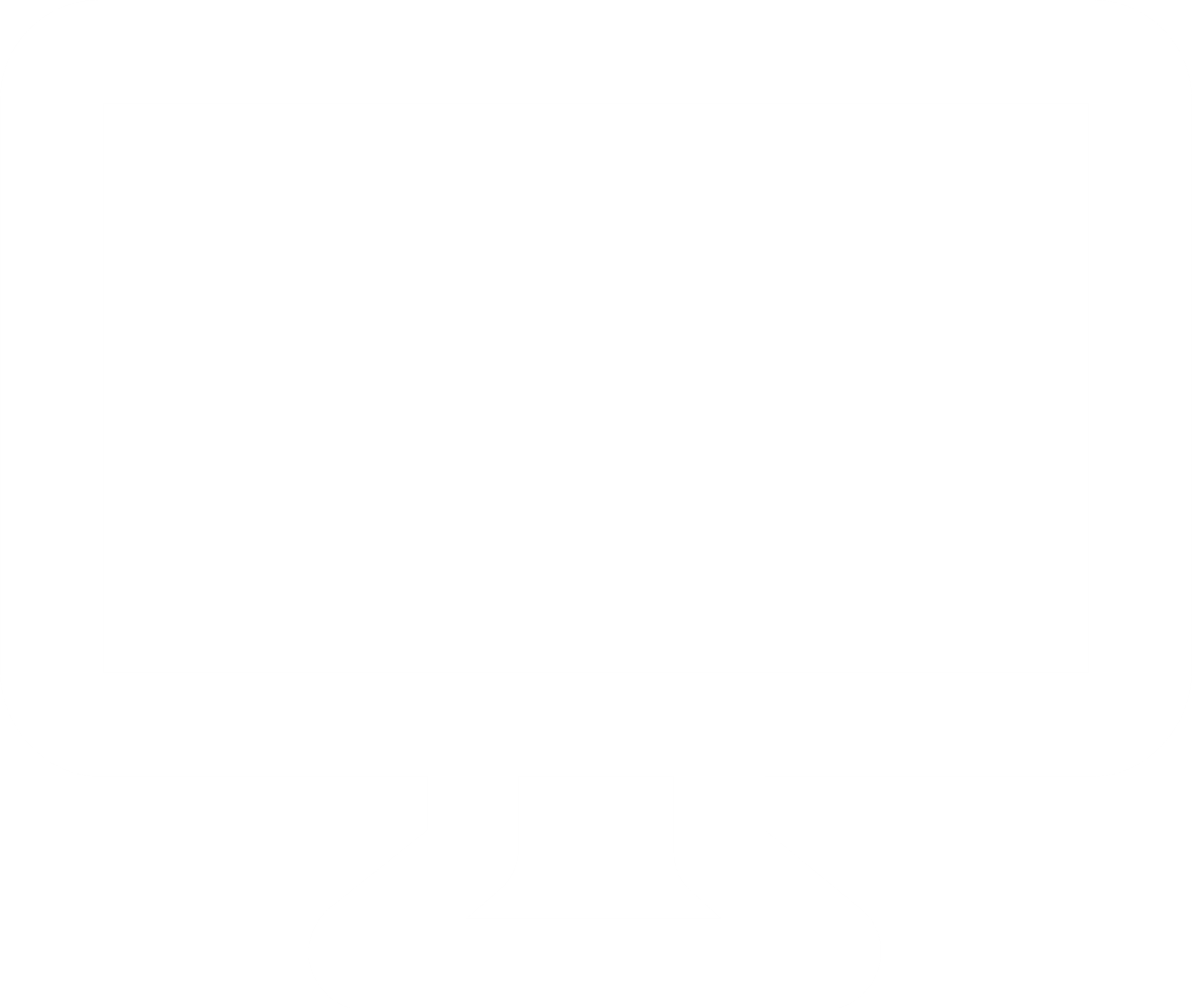 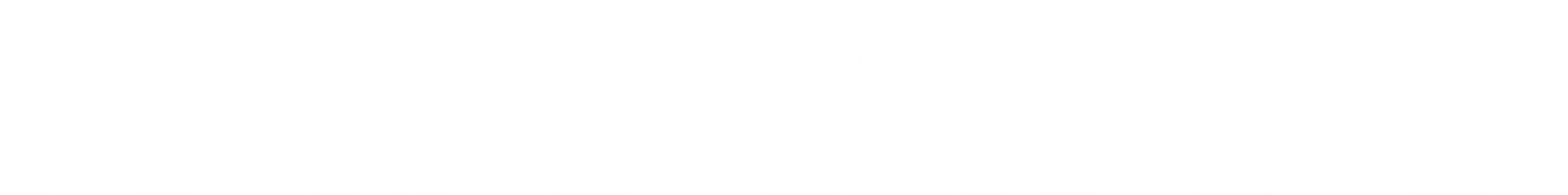